What if God told you to preach to your enemies?

Lord/God used 39 times in 48 verses.  20 personal pronouns for God.  This book is very focused on God.

Jonah is the only prophet whose career the miraculous plays a prominent role
Jonah is the only minor prophet with his major activity on foreign soil

Jonah is the only minor prophet mentioned by Jesus

Jonah is the only Old Testament character likened by Jesus to Himself.  Matt. 12:38-41; 16:4; Luke 11:29-32
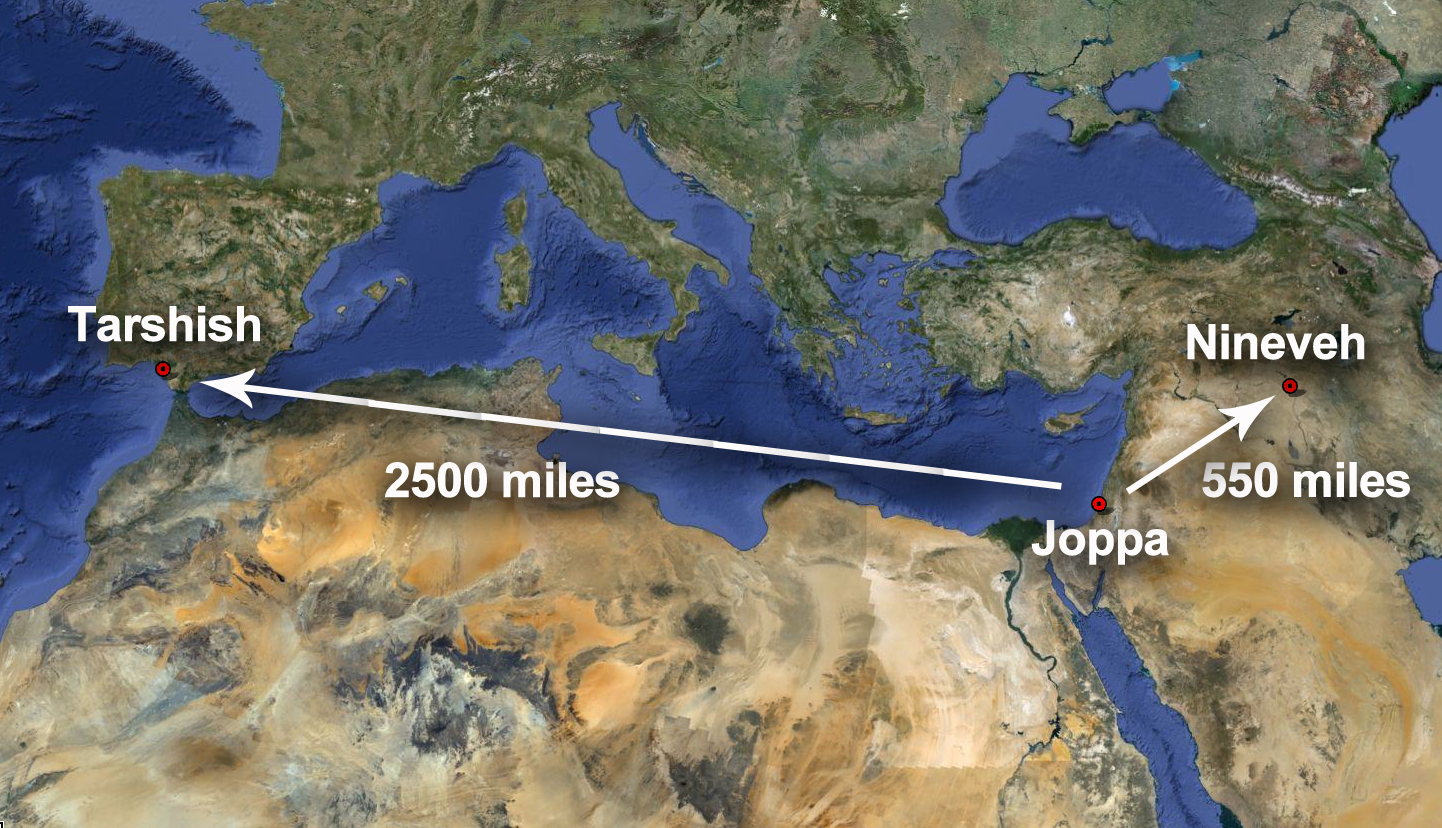 We can’t hide from God

Tarshish about 2,500 miles westNineveh about 500 miles east

Even though his faith in God was wavering he still influenced the sailors to look to God
Jonah prayed from inside the fish

Literally no place else to turn but God

Repentance and remorse can at times be very short-lived
Jonah’s sermon is only 8 words!

Nineveh hears and repents
God sees the fruit of their repentance and relents

What preacher doesn’t want people to turn to God?  Jonah
Nineveh repents but Jonah isn’t happy

God teaches him a lesson concerning his attitude toward the plant and the people
Do you have a troubled faith at times?

Why not make sure of that faith today?